Jazdiel’s PC
Processor
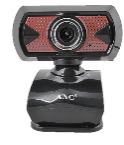 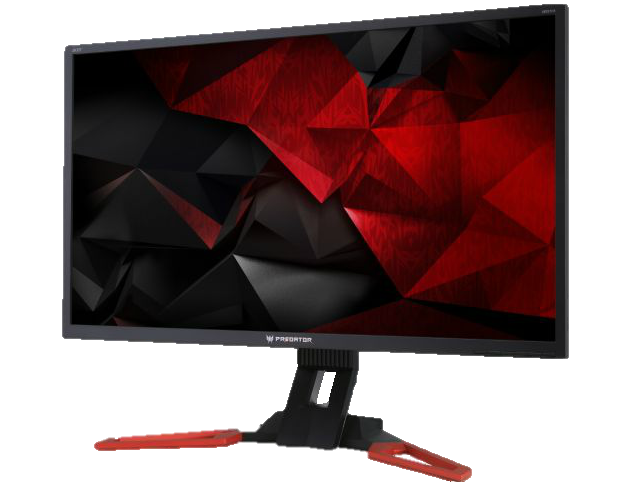 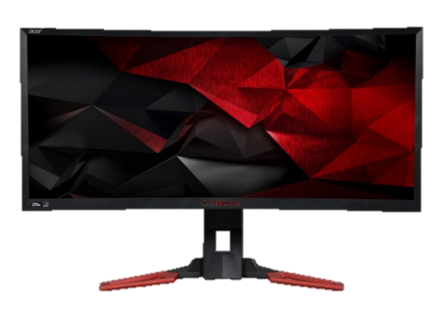 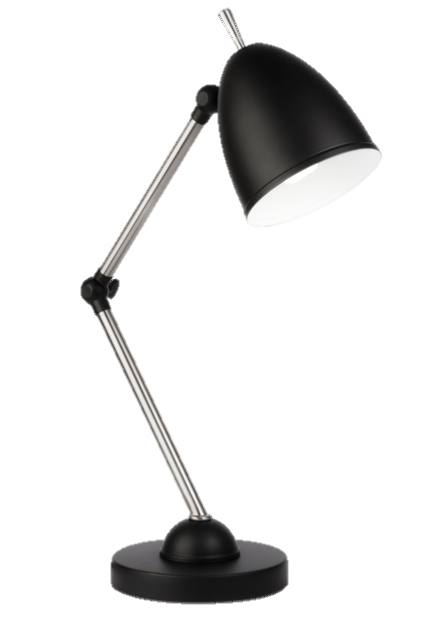 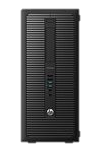 Output
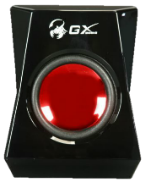 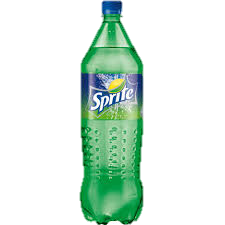 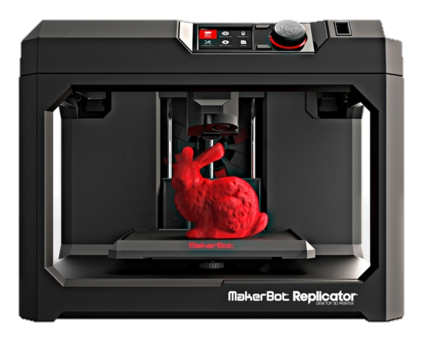 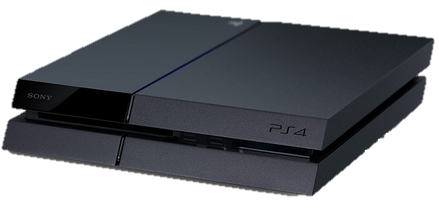 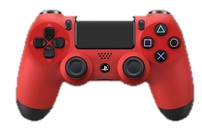 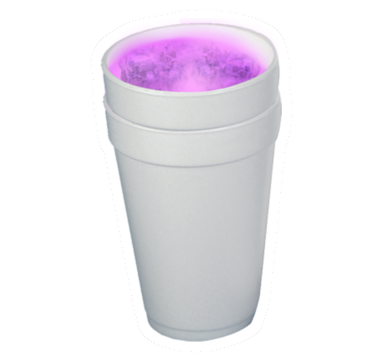 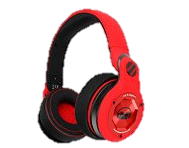 Input
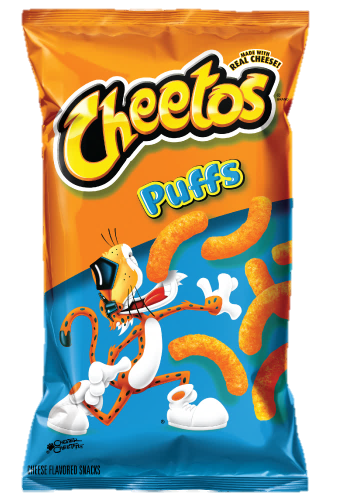 Storage
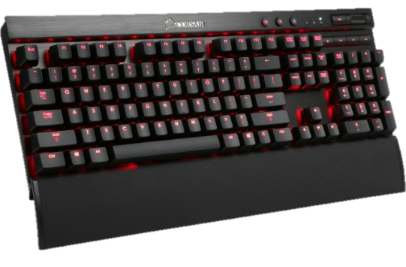 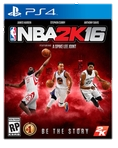 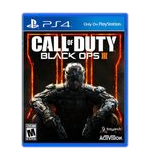 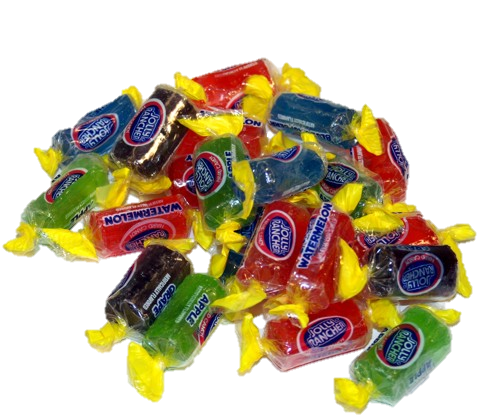 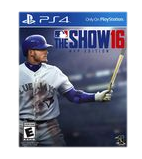 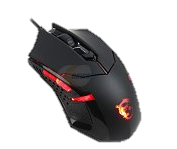